Rakentava vuorovaikutus haasteellisissa tilanteissaMiten kohdata opiskelija joka ilmaisee toisia alentavaa puhetta?
Väkivaltaisen radikalisoitumisen kehittämistehtävä oppilaitoksissaHelsingin yliopisto, keväät 2019Édua Holmström
Kehittämistehtävä koostuu kahdesta osasta:
1. ’Rakentava vuorovaikutus haasteellisissa tilanteissa’-koulutuksen järjestämisen suunnittelu Amiedun kouluttajille , johon on mahdollista osallistua kolme kertaa vuodessa
2. Ohjeistuksen laatiminen kouluttajille, miten he voivat kohdata rakentavasti opiskelijaa, joka ilmaisee uhkaava, toisi alentava puhetta oppitunnilla. Ohjeistus on kirjoitettu  Nonviolent communication vuorovaikutus-menetelmän pohjalta, jonka kehittyi yhdysvaltalainen psykologian tohtori Marshall Rosenberg 1960-luvulla.
1. ’Rakentava vuorovaikutus haasteellisissa tilanteissa’ –koulutus Amiedun kouluttajille
‘Rakentava vuorovaikutus haasteellisissa tilanteissa’- kurssi järjestetään Amiedun kouluttajille kolme kertaa vuodessa. Koulutukseen kuuluu kaksi puolen päivän koulutusjaksoa. Jaksojen välillä on aikaa pienen projektin toteuttamiseen. Kouluttuja on Amiedun psykologi Édua Holmström, joka on Rakentavan vuorovaikutuksen menetelmän ohjaaja.
Toteutan koulutuksen hyödyntäen Yrjö Engeströmin esittämää dialektisen kolmion mallia, joka näkyy kuvassa 1. Mallissa oppiminen jäsennetään kokonaisvaltaisesti joka tapahtuu jatkuvassa vuorovaikutuksessa oppijan, tiedon ja käytännön välissä. Oppiminen lähtee liikkeelle motivoimisesta opiskeltavaan aiheeseen ja päättyy opittavan tiedon ja taidon sekä oman oppimisen reflektoinnilla.
KIELI ON RATKAISEVASSA ASEMASSA
Amerikkalainen psykologinen tohtori Marshall B. Rosenberg kehitti Nonviolent Communication- prosessin 1960- luvulla.

NVC-prosessi auttaa rakentamaan yhteyttä ihmisten välillä ja säilyttämään sen myös haasteellisissa tilanteissa.

https://www.youtube.com/watch?v=4LuPCAh9FCc
Nonviolent communication prosessi
1. Havainto
2. Tunne
3. Tarve
4. Pyyntö
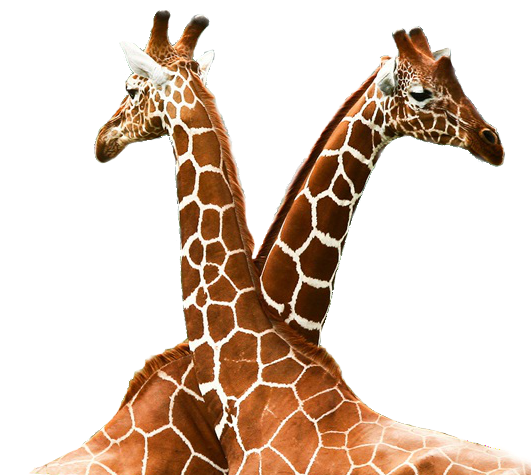 Esim. ” ”Ärsyttävä kun opettajan aika menee siihen, että selitetään asioita rautalangasta vääntämällä noille mamuille”
 
”Oletko turhautunut (TUNNE) koska kaipaat tehokkuutta ja luottamusta (TARVE) siihen, että varmasti ehdimme käsitellä kaikki tarvittavat asiat? ”
Kokonaisen oppimisprosessin tukeminen
6
5. ARVIOINTI
tiedon pätevyys, soveltuvuus, korjaaminen
6. REFLEKTOINTI
oppimisen arviointi, sisällöt, prosessi
2. ORIENTOITUMINEN
orientaatioperusta, jäsentynyt OPS
3. SISÄISTÄMINEN
perehtymistä, omaksumista, tulkintaa
MOTIVOITUMINEN
tiedollinen ristiriita, uteliaisuus, tarvetila
4. ULKOISTAMINEN
soveltamista, kokeilua, muuttamista
1.  Koulutuksen struktuuri
Motivoituminen  (ennakkotehtävät, kurssin struktuuri)

Orientoituminen (ensimmäinen tapaaminen, ennakkotehtävien purku, tavoitteet)

Sisäistäminen       (NVC menetelmän esittäminen, harjoitukset)

Ulkoistaminen      (opittujen asioiden soveltaminen)

Arviointi                (toinen tapaaminen, kokemusten, ajatusten                       vaihtaminen)

Reflektointi           (oman oppimisen pohdinta, mitä jää työstettävänä)
NVC menetelmän esittely, historia,  ihmiskuva ja perusolettamukset

Menetelmän tiivistetty soveltuvuus haastavassa vuorovaikutuksessa

Esimerkit

Menetelmä ei ole omaksuttavissa pelkän ohjeistouksen kautta, koulutuksen osallistuminen on olennaista!
2.  Ohjeistus siitä, miten voi kohdata rakentavasti muita kohtaan alentavasti tai uhkaavasti käyttäytyvä opiskelijaa
Rakentavan vuorovaikutuksen prosessikaavio